Pulmonary Function Test
Spirometry
Spirometry
It is the simplest and most frequently used method to meausre pulmonary function in human, it is a measure of lung volume against time

Spirometer measures the volume and flow rate of forcefully expired air after deep breath
1) Diagnosis of 
Obstructive pulmonary diseases (bronchial asthma)
Restrictive pulmonary disease (pulmonary fibrosis)
2) Follow up of patients
Spirometery
Method used for measurement of spirometric parameters.
FEV1(Forced expiratory volume in the first second):Is the volume of air expired forcefully in the first second after maximum inspiration
FVC (forced vital capacity): Is the maximum volume of air expired forcefully after maximum inspiration, 
                      FEV1
 FEV1% = --------   100
                    FVC
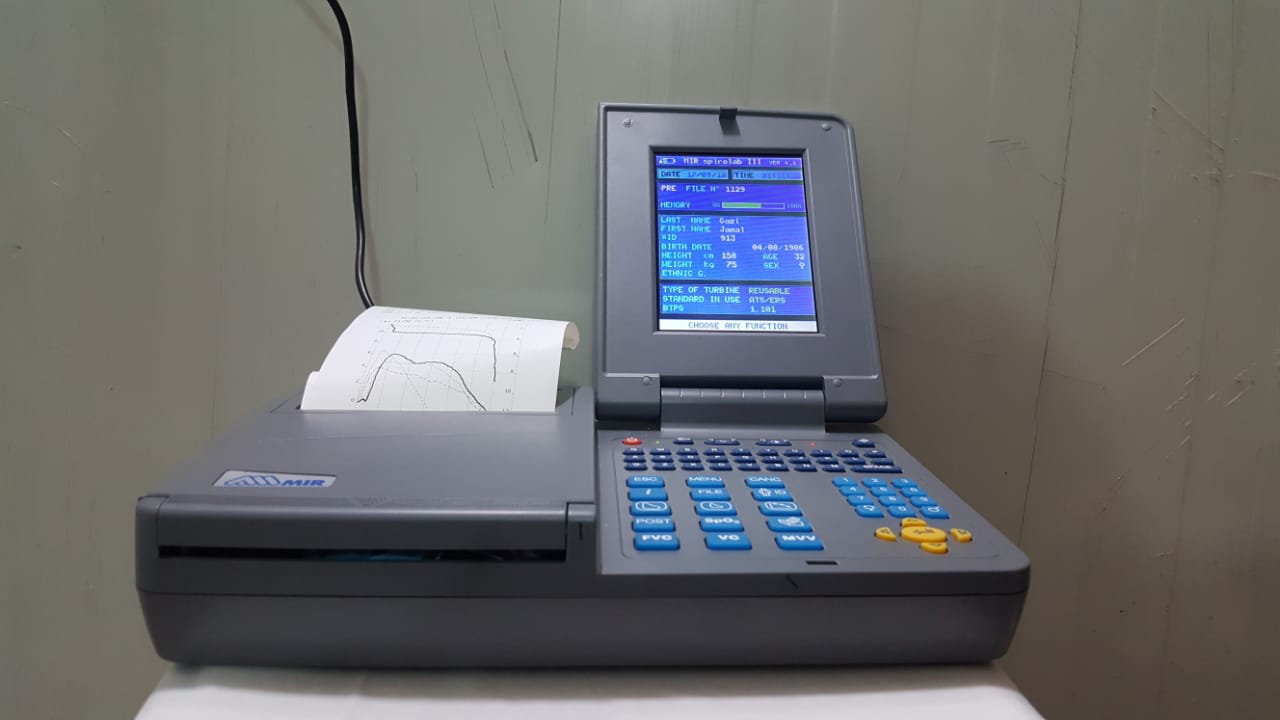 Procedure of spirometry
Spirometry test usually required 15 minutes in especial quite room.
Spirometry done in sitting position after a resting period of 10-15 minutes.
Spirometer turns on to keep its temperature at room temperature.
Personal data (age, sex, date of birth height, body weight, and ethnicity) are entered through spirometer keyboard.
A new disposable mouthpiece is inserted into mini flow-meter mouthpiece holder.
 A nasal clip is putted on person nose to ensure that all air is expired into the spirometer.
Instructed the person to take maximum deep inhalation then expel the air forcefully and as fast as possible into mini flow-meter mouthpiece holder of spirometer.
 The test is repeated three times and the best results is recorded (International American Thoracic society ATS and European respiratory society ERS).
Find out FEV1%
                   FEV1
 FEV1% = --------   100
                     FVC
   In normal subject the FEV1/FEV%  >70

Find out FVC%

                       Measured FVC
         FVC%= ---------------------  100
                        Predicted FVC
In normal subject  FVC%  ≥ 80%
Restrictive pulmonary disease
 is considered when FVC% is < 80% andFEV1/FVC is normal (>70%) 

Obstructive pulmonary diseaseis considered when FVC% is normal (>80%) and FEV1/FVC is reduced to<70% 

Combined (restrictive and obstructive) pulmonarydisease is considered when both FVC% and FEV1/FVC are reduced
Condition
FEV1%
FVC%
Normal
Normal
Normal
Obstructive
Normal
Reduced
Restrictive
Normal
Reduced
Reduced
Reduced
Combined
Normal spirogram
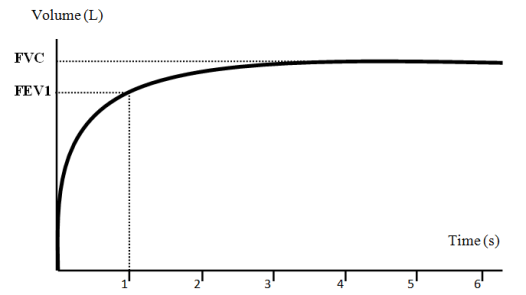 restrictive pattern of spirogram
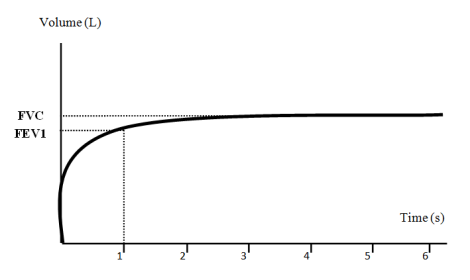 obstructive pattern of spirogram
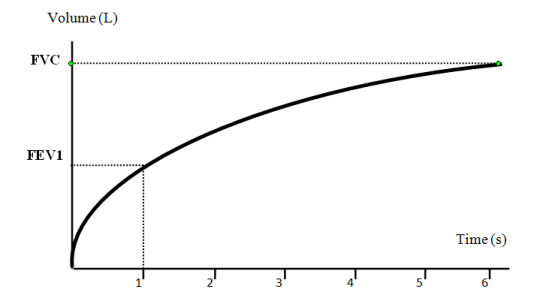 combined (restrictive and obstructive) pattern of spirogram
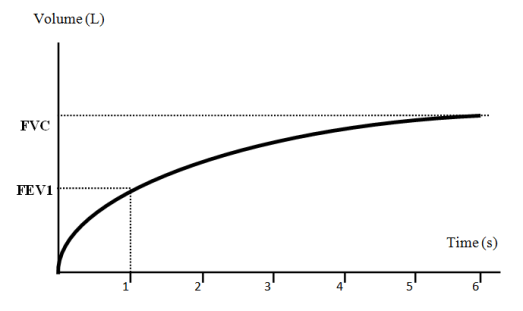 Factors affecting lung volumes
Age
Gender
Height and built
posture
Ethnic group 
Lung diseases (obstructive and restrictive lung diseases)
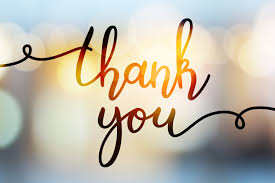